Graphics Classes
Lecture 17
Hartmut Kaiser
https://teaching.hkaiser.org/spring2024/csc3380/
Software Development Notes
4/9/2024, Lecture 17
CSC3380, Spring 2024, Graphics Classes
2
What is Refactoring?
4/9/2024, Lecture 17
Changing the structure of code without changing behavior
Here’s the classic example:
Refactor 
if (x)
{
    return true;
}
else
{
    return false;
}
To 
return x;
CSC3380, Spring 2024, Graphics Classes
3
Why?
4/9/2024, Lecture 17
Refactoring is designed to “clean up” code
It can become
Easier to read
Easier to debug
Easier to test
More efficient
Refactoring undoes “technical debt”
CSC3380, Spring 2024, Graphics Classes
4
Technical Debt
4/9/2024, Lecture 17
Sometimes you take the “easy approach”
You duplicate code
You have a complicated base class
You hardcode values
You use inflexible data structures
You use singletons
You pay for these decisions later
CSC3380, Spring 2024, Graphics Classes
5
Kinds of Refactoring
4/9/2024, Lecture 17
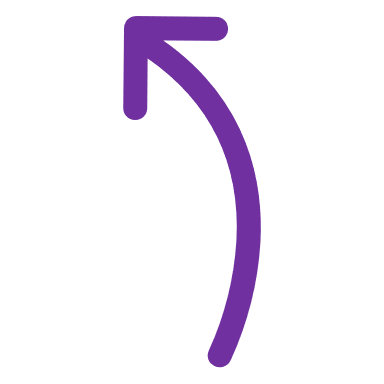 Large refactorings are broken down into micro-refactorings
Each is guaranteed to preserve semantics
If you refactor carefully, you won’t break your program
Run regression tests before refactoring
Make one small refactoring change
Run regression tests after refactoring
CSC3380, Spring 2024, Graphics Classes
6
Kinds
4/9/2024, Lecture 17
Move Member Function or Data 
Rename Member Function or Data 
Pull-up/push-down
Extract class/method
Encapsulate field
Replacing code with patterns
Functional Refactoring
CSC3380, Spring 2024, Graphics Classes
7
Move Member Function or Data
4/9/2024, Lecture 17
Why?
Each member/method belongs somewhere
Once-and-only-once means that we need to find the best place
Where?
Wherever it yields the least coupling (the least amount of other code uses it/depends on it)
CSC3380, Spring 2024, Graphics Classes
8
Example
4/9/2024, Lecture 17
class Car
{
    static int NUMBER_OF_WHEELS = 4;
};
class CarFactory
{
    static int NUMBER_OF_WHEELS = 4;
};

Where does NUMBER_OF_WHEELS belong?
CSC3380, Spring 2024, Graphics Classes
9
It Depends …
4/9/2024, Lecture 17
If Car often references the constant, it should have it
If other classes mainly use the constant, choose the owner who will result in the smallest number of coupled classes
Basically: if other classes depend on Car and want to use the constant, it should belong to Car, and vice versa
CSC3380, Spring 2024, Graphics Classes
10
Rename Member Function or Data
4/9/2024, Lecture 17
Choose the name that most closely and specifically reflects what a method does
Specifically
Don’t be too vague
Don’t be too low level
This one is subjective
The most difficult task programmers solve is to come up with new names
CSC3380, Spring 2024, Graphics Classes
11
Guidelines
4/9/2024, Lecture 17
Use the “Rename” function built into your IDE to also catch comments and strings
Remember: wrong comments are worse than no comments
Make names descriptive and accurate:
compute_height( ... ) { height = ... } is better than 
get_height( ... ) { height = ... } 
Because “get” implies that you’re returning something instead of setting something
Don’t be afraid to use longer names
Intellisense in modern IDEs helps avoiding to type those over and over again
CSC3380, Spring 2024, Graphics Classes
12
Pull-up/push-down
4/9/2024, Lecture 17
Move a member function or data item from a sub-class to a base-class
The purpose is to avoid repetition
But…
Consider when you should refactor into a pattern
You may find that you don’t need inheritance after all (good!)
CSC3380, Spring 2024, Graphics Classes
13
Pull-up/push-down applies to Hierarchies
4/9/2024, Lecture 17
Push state (data members) as far down (away from the base class) as you can
Why?
State changes will require the least amount propagation
You will end up with the least amount of coupling
CSC3380, Spring 2024, Graphics Classes
14
Graphics Classes
4/9/2024, Lecture 17
CSC3380, Spring 2024, Graphics Classes
15
Abstract
4/9/2024, Lecture 17
This lecture presents a display model (the output part of a GUI), giving examples of use and fundamental notions such as screen coordinates, lines, and color. Some examples of shapes are Lines, Polygons, Axis, and Text.
CSC3380, Spring 2024, Graphics Classes
16
Overview
4/9/2024, Lecture 17
Graphing Classes
Model 
Code organization
Interface classes
Point
Line
Lines
Grid
Open Polylines
Closed Polylines
Color
Text
Unnamed objects
CSC3380, Spring 2024, Graphics Classes
17
Graphing Classes
4/9/2024, Lecture 17
CSC3380, Spring 2024, Graphics Classes
18
The Display Model
4/9/2024, Lecture 17
Open_polyline
draw()
Objects (such as graphs) are “attached to” (“placed in”) a window.
The “display engine” invokes  display commands (such as “draw line from x to y”) for the objects in a window
Objects such as Rectangle add vectors of lines to the window to draw
draw()
Display
Engine
“window”
attach()
attach()
Rectangle
draw()
CSC3380, Spring 2024, Graphics Classes
19
FLTK headers
struct Point { … };
FLTK code
Graph.h:
Window.h:
// Graphing interface:
struct Point { … };
…
// window interface:
class Window {…};
…
// GUI interface:
struct In_box { … };
…
Graph.cpp:
GUI.cpp:
Window.cpp:
Graph code
Window code
GUI code
#include "Graph.h"
#include "Window.h"
int main() { … }
demo.cpp:
Code Organization
4/9/2024, Lecture 17
Point.h:
GUI.h:
CSC3380, Spring 2024, Graphics Classes
20
Source files
4/9/2024, Lecture 17
Header: .h, .hpp
File that contains interface information (declarations)
#include in user and implementer
.cpp (“code file” / “implementation file”)
File that contains code implementing interfaces defined in headers and/or uses such interfaces
#includes headers
Read the Graph.h header
And later the Graph.cpp implementation file
Don’t read the Window.h header or the window.cpp implementation file
Naturally, some of you will take a peek
Beware: heavy use of yet unexplained C++ features
CSC3380, Spring 2024, Graphics Classes
21
Design note
4/9/2024, Lecture 17
The ideal of program design is to represent concepts directly in code
We take this ideal very seriously
For example:
Window – a window as we see it on the screen
Will look different on different operating systems (not our business)
Point – a coordinate point
Line – a line as you see it in a window on the screen
Shape – what’s common to shapes
(imperfectly explained for now; all details in next lecture)
Color – as you see it on the screen
CSC3380, Spring 2024, Graphics Classes
22
Point
4/9/2024, Lecture 17
namespace Graph_lib    // our graphics interface is in Graph_lib
{
    struct Point       // a Point is simply a pair of ints (the coordinates)
    {
        int x, y;
    };
    bool operator==(Point rhs, Point lhs)
    {
        return rhs.x == lhs.x && rhs.y == lhs.y;
    }
    bool operator!=(Point rhs, Point lhs)
    {
        return !(rhs == lhs);
    }
}    // namespace Graph_lib
CSC3380, Spring 2024, Graphics Classes
23
Line
4/9/2024, Lecture 17
struct Shape
{
    // hold lines represented as sequence of points
    // knows how to display lines
};
struct Line : Shape    // a Line is a Shape defined by just two Points
{
    Line(Point p1, Point p2);
};
Line::Line(Point p1, Point p2)    // construct a line from p1 to p2
{
    add(p1);    // add p1 to this shape (add() is provided by Shape)
    add(p2);    // add p2 to this shape
}
CSC3380, Spring 2024, Graphics Classes
24
Line example
4/9/2024, Lecture 17
// draw two lines:
    using namespace Graph_lib;
    Simple_window win(Point(100, 100), 600, 400, "Canvas");    // make a window
    Line horizontal(Point(100, 100), Point(200, 100));         // make a horizontal line
    horizontal.set_color(Color::black);
    Line vertical(Point(150, 50), Point(150, 150));            // make a vertical line
    vertical.set_color(Color::black);
    win.attach(horizontal);    // attach the lines to the window
    win.attach(vertical);

    win.wait_for_button();     // Display!
CSC3380, Spring 2024, Graphics Classes
25
Line Example
4/9/2024, Lecture 17
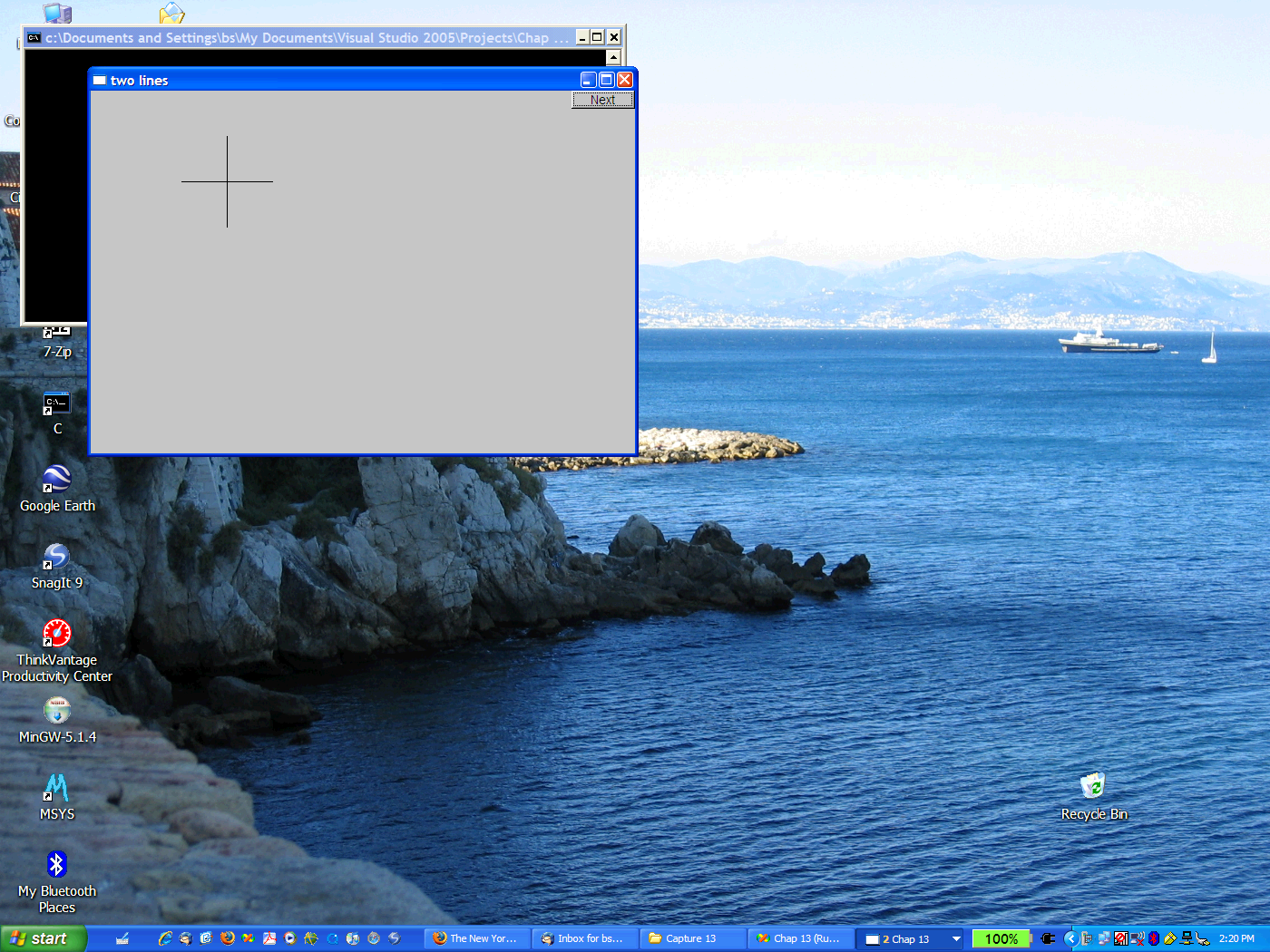 CSC3380, Spring 2024, Graphics Classes
26
Line Example
4/9/2024, Lecture 17
Individual lines are independent:

   horizontal.set_color(Color::red);
    vertical.set_color(Color::green);
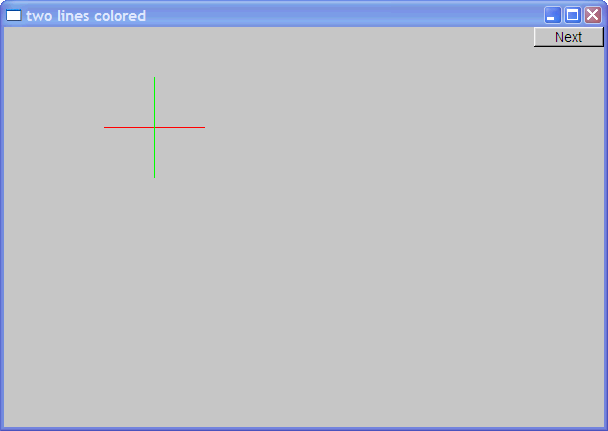 CSC3380, Spring 2024, Graphics Classes
27
Lines
4/9/2024, Lecture 17
// a Lines object is a set of lines
// We use Lines when we want to manipulate
// all the lines as one shape, e.g. move them all
struct Lines : Shape
{
    void add(Point p1, Point p2);    // add line from p1 to p2
    void draw_lines() const;         // to be called by Window to draw Lines
};
Terminology:
Lines is “derived from” Shape
Lines “inherit from” Shape
Lines is “a kind of” Shape
Shape is “the base” of Lines
This is the key to what is called “object-oriented programming”
We’ll get back to this later
CSC3380, Spring 2024, Graphics Classes
28
Lines Example
4/9/2024, Lecture 17
Simple_window win(Point(100, 100), 600, 400, "Canvas");    // make a window
    Lines x;
    x.add(Point(100, 100), Point(200, 100));    // horizontal line
    x.add(Point(150, 50), Point(150, 150));     // vertical line
    win.attach(x);            // attach Lines x to Window win
    win.wait_for_button();    // Draw!
CSC3380, Spring 2024, Graphics Classes
29
Lines example
4/9/2024, Lecture 17
Looks exactly like the two Lines example
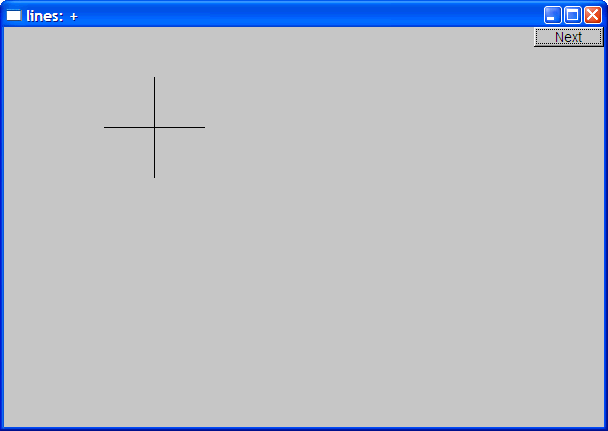 CSC3380, Spring 2024, Graphics Classes
30
Implementation: Lines
4/9/2024, Lecture 17
void Lines::add(Point p1, Point p2)    // use Shape's add()
{
    Shape::add(p1);
    Shape::add(p2);
}
void Lines::draw_lines() const        // to somehow be called from Shape
{
    for (int i = 1; i < number_of_points(); i += 2)
        fl_line(point(i - 1).x, point(i - 1).y, point(i).x, point(i).y);
}
Note
fl_line is a basic line drawing function from FLTK
FLTK is used in the implementation, not in the interface to our classes
We could replace FLTK with another graphics library
CSC3380, Spring 2024, Graphics Classes
31
Draw Grid(Why bother with Lines when we have Line?)
4/9/2024, Lecture 17
// A Lines object may hold many related lines
// Here we construct a grid:
int x_size = win.x_max();
int y_size = win.y_max(); 
int x_grid = 80;
int y_grid = 40;
Lines grid;
for (int x = x_grid; x < x_size; x += x_grid)   // vertical lines
    grid.add(Point(x, 0), Point(x, y_size));    
for (int y = y_grid; y < y_size; y += y_grid)   // horizontal lines
    grid.add(Point(0, y), Point(x_size, y));
win.attach(grid);  // attach our grid to our window (note ‘grid’ is one object)
CSC3380, Spring 2024, Graphics Classes
32
Grid
4/9/2024, Lecture 17
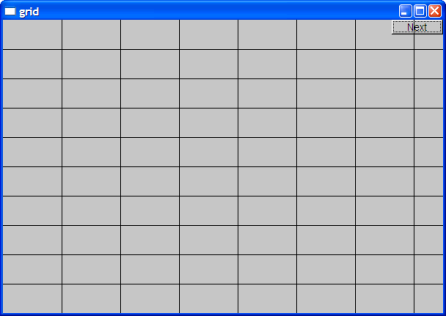 CSC3380, Spring 2024, Graphics Classes
33
Color
4/9/2024, Lecture 17
struct Color {
    enum Color_type {    // Map FLTK colors and scope them
        red = FL_RED, blue = FL_BLUE, /* ... */
    };
    Color(Color_type cc) : c(Fl_Color(cc)), v(visible) {}
    Color(int cc) : c(Fl_Color(cc)), v(visible) {}
    Color(Color_type cc, Transparency t) : c(Fl_Color(cc)), v(t) {}
    int as_int() const { return c; }
private:
    Fl_Color c;     // FLTK type representing a color
    bool v;
};
CSC3380, Spring 2024, Graphics Classes
34
Draw red Rrid
4/9/2024, Lecture 17
grid.set_color(Color::red);
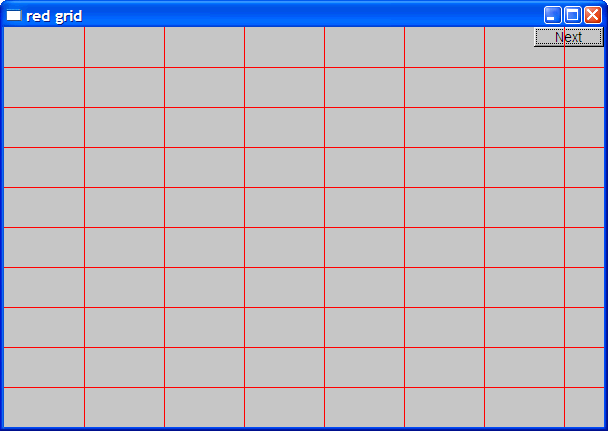 CSC3380, Spring 2024, Graphics Classes
35
Line_style
4/9/2024, Lecture 17
struct Line_style {
    enum Line_style_type {
        solid = FL_SOLID,              // -------
        dash = FL_DASH,                // - - - -
        dot = FL_DOT,                  // .......
    };
    Line_style(Line_style_type lst) : s(lst), w(0) {}
    Line_style(Line_style_type lst, int ww) : s(lst), w(ww) {}
    Line_style(int ss) : s(ss), w(0) {}
    int width() const { return w; }
    int style() const { return s; }
private:
    int s; int w;
};
CSC3380, Spring 2024, Graphics Classes
36
Example: colored fat dash grid
4/9/2024, Lecture 17
grid.set_style(Line_style(Line_style::dash, 2));
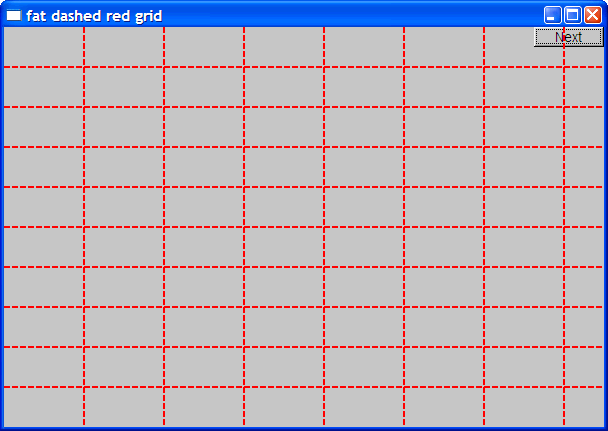 CSC3380, Spring 2024, Graphics Classes
37
Polylines
4/9/2024, Lecture 17
// open sequence of lines 
struct Open_polyline : Shape {
    void add(Point p) { Shape::add(p); }
};
// closed sequence of lines
struct Closed_polyline : Open_polyline {
    void draw_lines() const {
        Open_polyline::draw_lines();    // draw lines (except the closing one)
        // draw the closing line:
        fl_line(point(number_of_points() - 1).x,
            point(number_of_points() - 1).y, point(0).x, point(0).y);
    }
    void add(Point p) { Shape::add(p); }
};
CSC3380, Spring 2024, Graphics Classes
38
Open_polyline
4/9/2024, Lecture 17
Open_polyline opl;
opl.add(Point(100, 100));
opl.add(Point(150, 200));
opl.add(Point(250, 250));
opl.add(Point(300, 200));
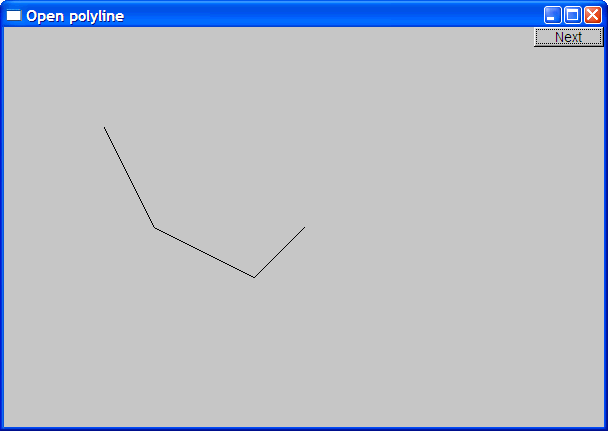 CSC3380, Spring 2024, Graphics Classes
39
Closed_polyline
4/9/2024, Lecture 17
Closed_polyline cpl;
cpl.add(Point(100, 100));
cpl.add(Point(150, 200));
cpl.add(Point(250, 250));
cpl.add(Point(300, 200));
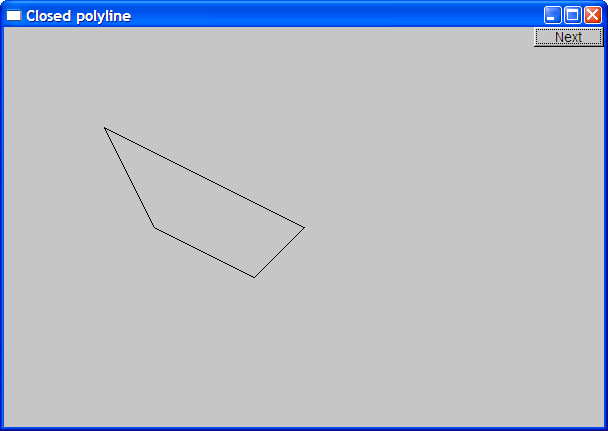 CSC3380, Spring 2024, Graphics Classes
40
Closed_polyline
4/9/2024, Lecture 17
cpl.add(Point(100, 250));

A Closed_polyline is not a polygon
some closed_polylines look like polygons
A Polygon is a Closed_polyline where no lines cross
A Polygon has a stronger invariant than a Closed_polyline
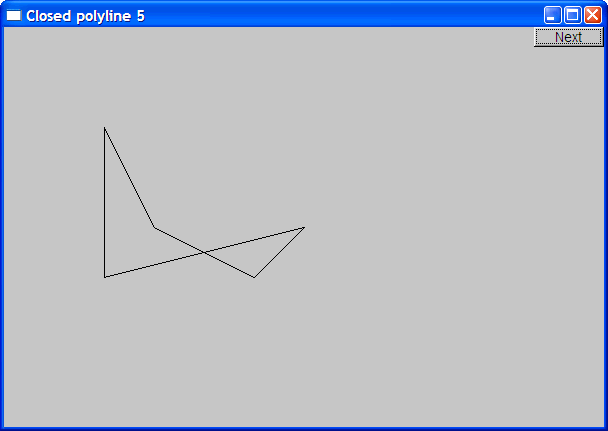 CSC3380, Spring 2024, Graphics Classes
41
Text
4/9/2024, Lecture 17
struct Text : Shape
{
    // x is the bottom left of the first letter
    Text(Point x, std::string const& s)
      : lab(s)
      , fnt(fl_font())       // default character font
      , fnt_sz(fl_size())    // default character size
    {
        Shape::add(x);    // store x in the Shape part of the Text
    }
    void draw_lines() const;
private:
    std::string lab;    // label
    Font fnt;           // character font of label
    int fnt_sz;         // size of characters
};
CSC3380, Spring 2024, Graphics Classes
42
Add Text
4/9/2024, Lecture 17
Text t(Point(200, 200), "A closed polyline that isn't a polygon");
t.set_color(Color::blue);
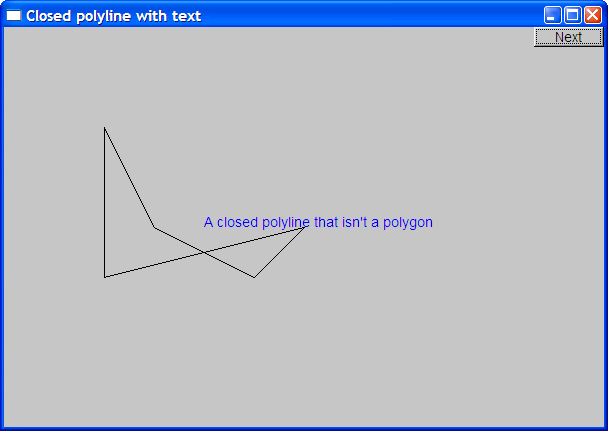 CSC3380, Spring 2024, Graphics Classes
43
Implementation: Text
4/9/2024, Lecture 17
void Text::draw_lines() const
{
    fl_draw(lab.c_str(), point(0).x, point(0).y);
}
// fl_draw() is a basic text drawing function from FLTK
CSC3380, Spring 2024, Graphics Classes
44
Color Matrix
4/9/2024, Lecture 17
Let’s draw a color matrix
To see some of the colors we have to work with
To see how messy two-dimensional addressing can be
To see how to avoid inventing names for hundreds of objects
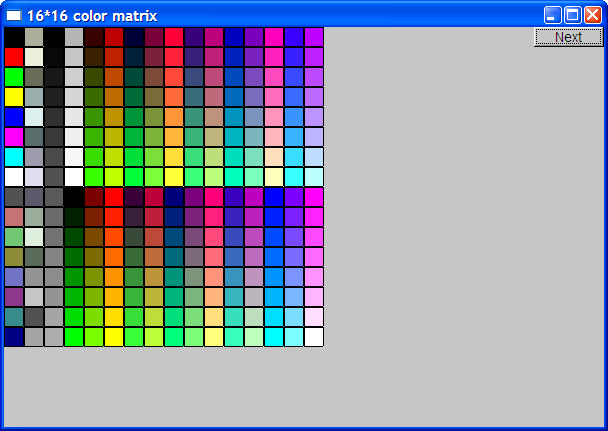 CSC3380, Spring 2024, Graphics Classes
45
Color Matrix (16*16)
4/9/2024, Lecture 17
Simple_window win(pt, 600, 400, "16*16 color matrix");
// normal vector
std::vector<Rectangle> v;    
for (int i = 0; i < 16; ++i)         // i is the horizontal coordinate
{
    for (int j = 0; j < 16; ++j)    // j is the vertical coordinate
    {
        v.push_back(Rectangle(Point(i * 20, j * 20), 20, 20);
        v.back().set_fill_color(i * 16 + j);
        win.attach(v.back());
    }
}
// make_unique makes an object that you can give to a unique_ptr to hold
// unique_ptr behaves like a pointer, but manages memory for you
CSC3380, Spring 2024, Graphics Classes
46
Color Matrix (16*16)
4/9/2024, Lecture 17
Simple_window win(pt, 600, 400, "16*16 color matrix");
// normal vector, but imagine that it holds references to objects
std::vector<std::unique_ptr<Shape>> v;    
for (int i = 0; i < 16; ++i)         // i is the horizontal coordinate
{
    for (int j = 0; j < 16; ++j)    // j is the vertical coordinate
    {
        v.push_back(std::make_unique<Rectangle>(Point(i * 20, j * 20), 20, 20));
        v.back()->set_fill_color(i * 16 + j);
        win.attach(*v.back());
    }
}
// make_unique makes an object that you can give to a unique_ptr to hold
// unique_ptr behaves like a pointer, but manages memory for you
CSC3380, Spring 2024, Graphics Classes
47
Color matrix (16*16)
4/9/2024, Lecture 17
More examples and graphics classes in the book*
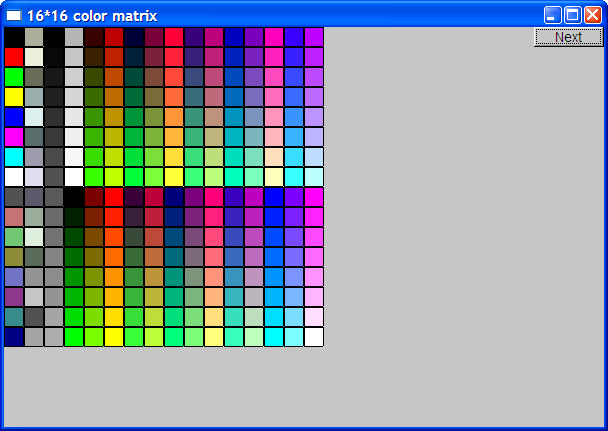 CSC3380, Spring 2024, Graphics Classes
48
*Stroustrup: Programming - Principles and Practice using C++
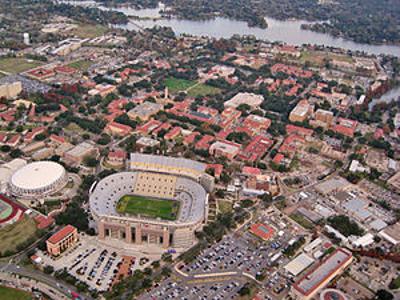 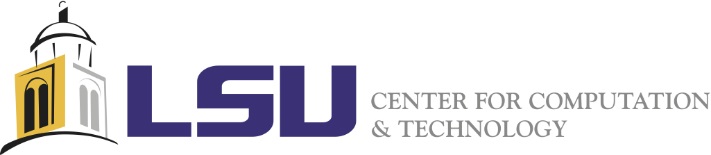 4/9/2024, Lecture 17
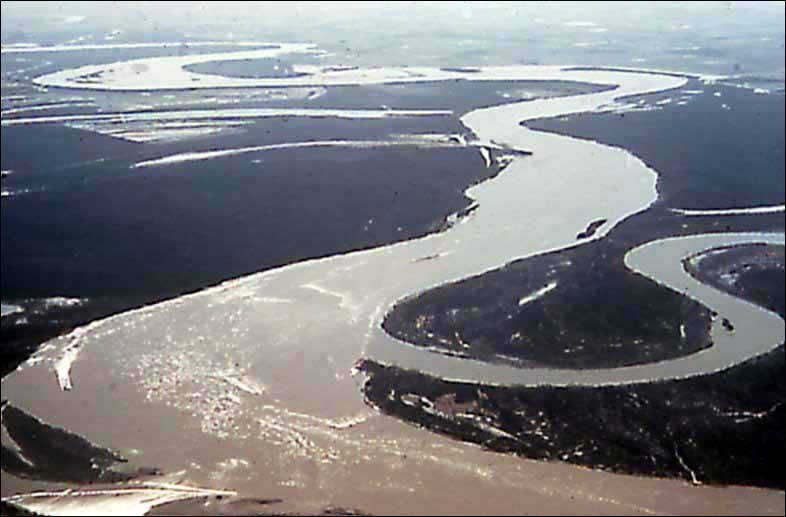 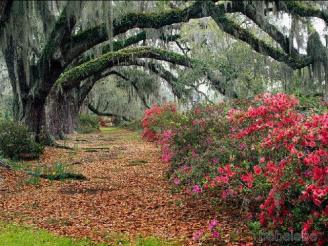 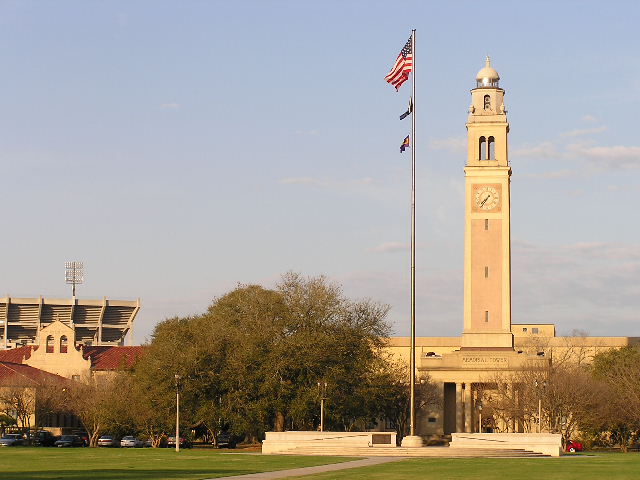 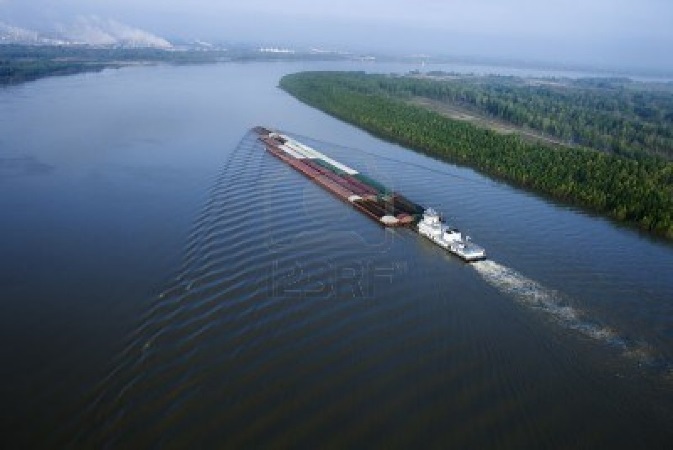 CSC3380, Spring 2024, Graphics Classes
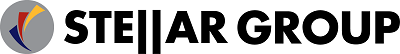 49